DERS:TÜRKÇE
KONU:G SESİ HECE SUNUSU
HAZIRLAYAN: İHSAN DURAK
100.YIL İLKOKULU
1.SINIF ÖĞRETMENİ
HECELER
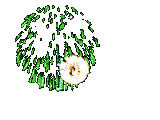 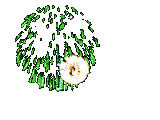 e
g
e
g
eg
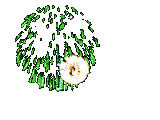 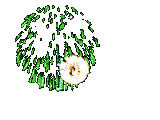 HECELER
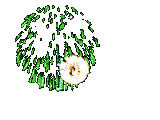 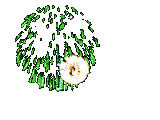 a
g
a
g
ag
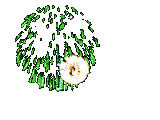 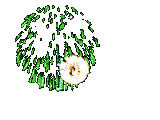 HECELER
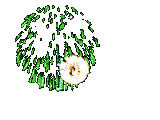 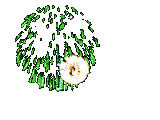 i
g
i
g
ig
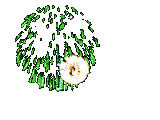 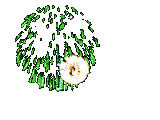 HECELER
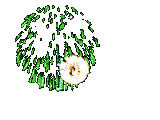 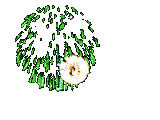 o
g
o
g
og
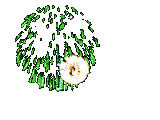 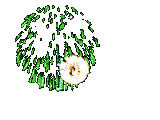 HECELER
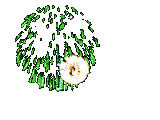 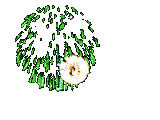 u
g
u
g
ug
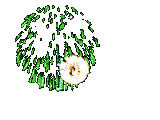 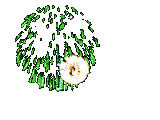 HECELER
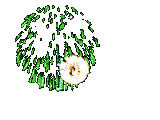 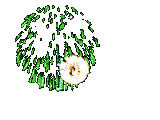 ı
g
ı
g
ıg
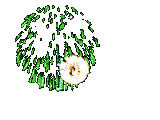 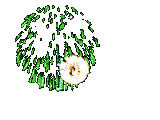 HECELER
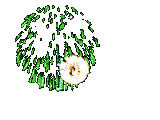 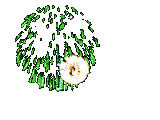 ö
g
ö
g
ög
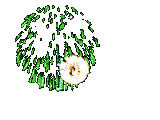 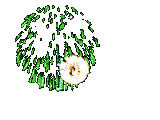 HECELER
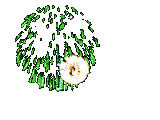 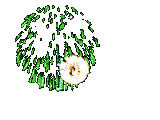 ü
g
ü
g
üg
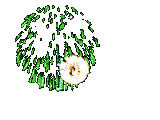 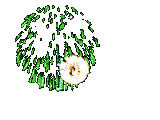 HECELER
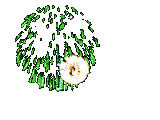 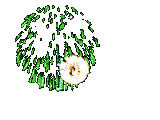 g
g
e
e
ge
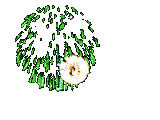 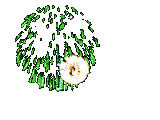 HECELER
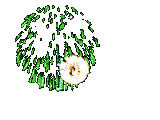 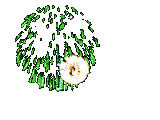 g
g
a
a
ga
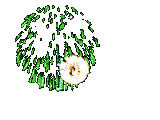 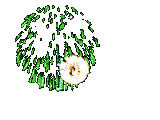 HECELER
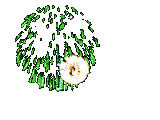 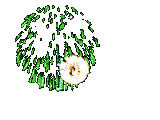 g
i
g
i
gi
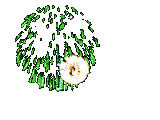 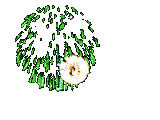 HECELER
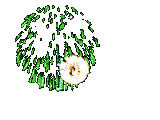 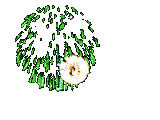 g
g
o
o
go
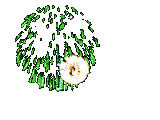 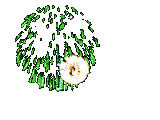 HECELER
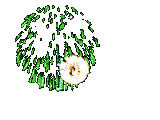 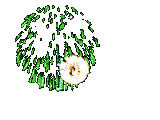 g
g
u
u
gu
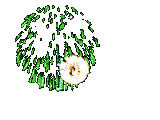 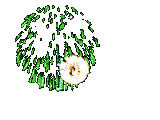 HECELER
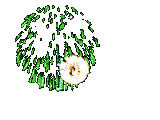 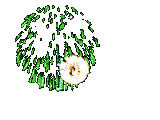 g
ı
g
ı
gı
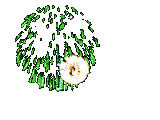 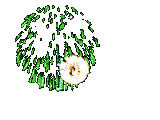 HECELER
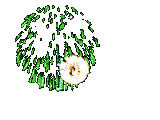 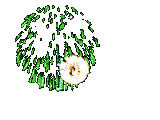 g
g
ö
ö
gö
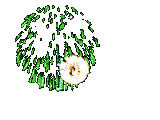 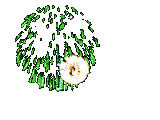 HECELER
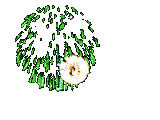 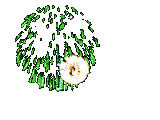 g
g
ü
ü
gü
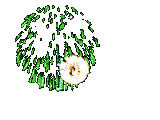 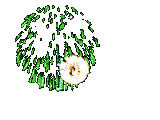 HECELER
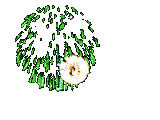 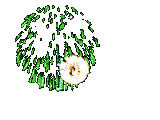 ga
k
ga
k
gak
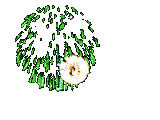 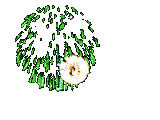 HECELER
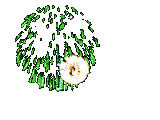 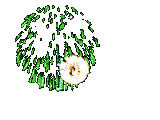 ga
r
ga
r
gar
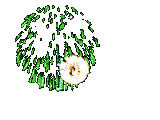 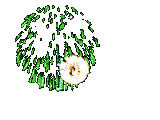 HECELER
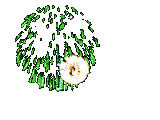 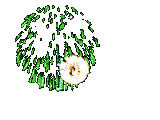 ga
z
ga
z
gaz
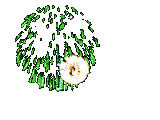 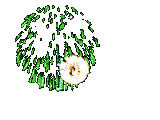 HECELER
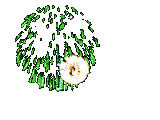 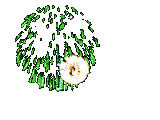 ga
m
ga
m
gam
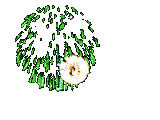 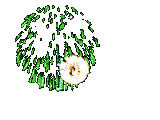 HECELER
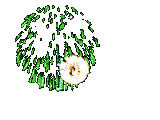 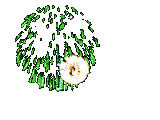 gü
l
gü
l
gül
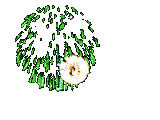 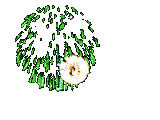 HECELER
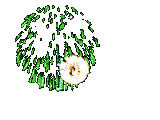 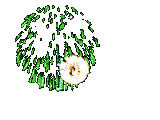 gü
n
gü
n
gün
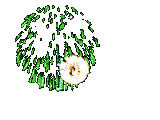 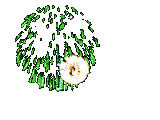 HECELER
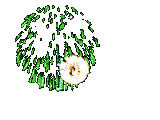 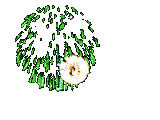 gü
z
gü
z
güz
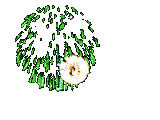 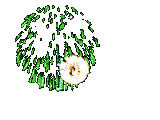 HECELER
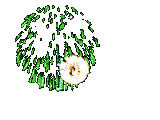 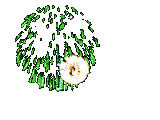 ge
z
ge
z
gez
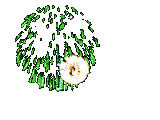 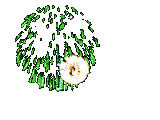 HECELER
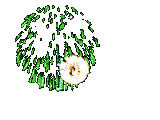 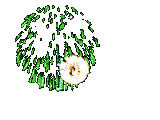 gi
z
gi
z
giz
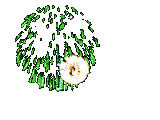 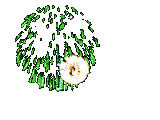 HECELER
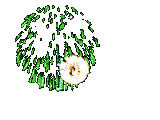 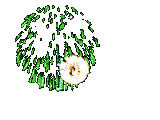 gi
r
gi
r
gir
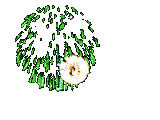 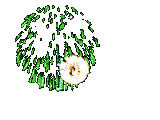 HECELER
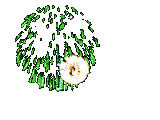 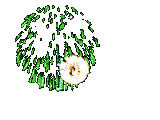 gi
t
gi
t
git
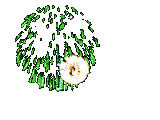 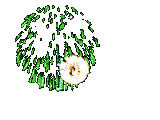 HECELER
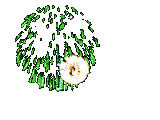 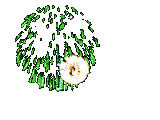 gi
y
gi
y
giy
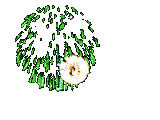 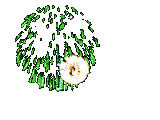 HECELER
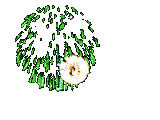 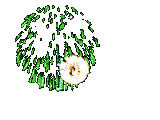 go
l
go
l
gol
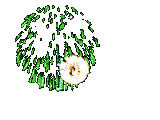 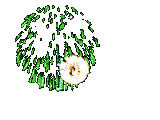 HECELER
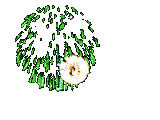 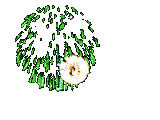 gö
l
gö
l
göl
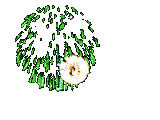 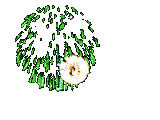 HECELER
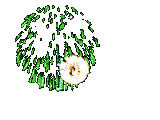 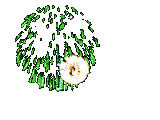 gö
k
gö
k
gök
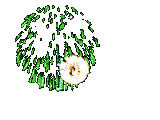 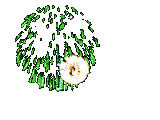 HECELER
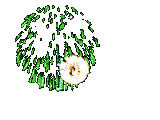 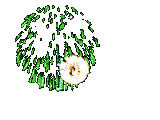 gö
z
gö
z
göz
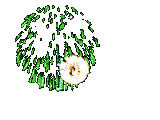 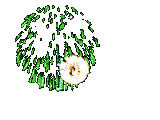 HECELER
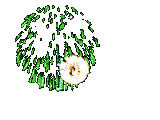 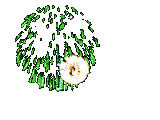 gö
r
gö
r
gör
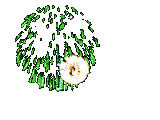 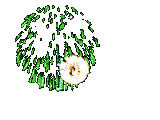 HECELER
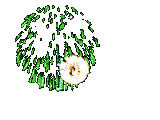 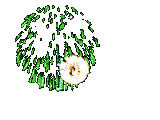 gö
gö
m
m
göm
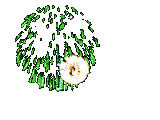 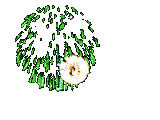 HECELER
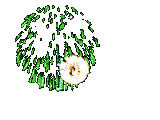 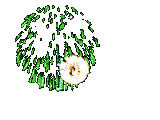 gö
ç
gö
ç
göç
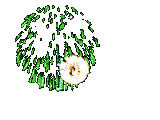 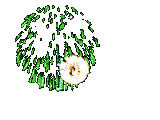 HECELER
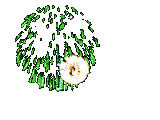 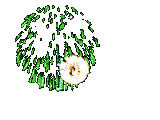 gü
ç
gü
ç
güç
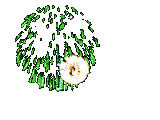 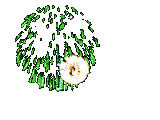 DERS:TÜRKÇE
KONU:G SESİ HECE SUNUSU
HAZIRLAYAN: İHSAN DURAK
100.YIL İLKOKULU
1.SINIF ÖĞRETMENİ